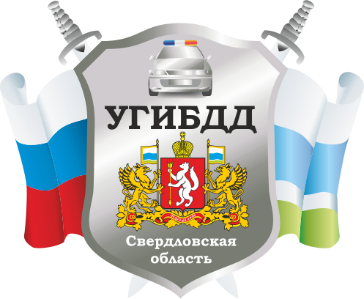 Организация по проведению «минуток безопасности» в образовательных организациях
УПРАВЛЕНИЕ ГОСУДАРСТВЕННОЙ ИНСПЕКЦИИ БЕЗОПАСНОСТИ ДОРОЖНОГО ДВИЖЕНИЯ
ГУ МВД РОССИИ ПО СВЕРДЛОВСКОЙ ОБЛАСТИ
Свердловская область
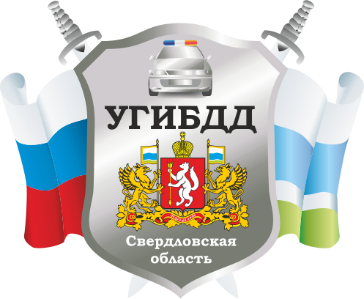 СТАТИСТИКА
Свердловская область
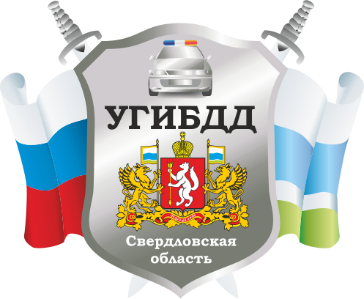 За 10 месяцев 2022 года на территории 
Свердловской области зарегистрировано 272 (-11%) ДТП с участием детей, в результате которых 305 (-4%) несовершеннолетних получили травмы различной степени тяжести и 12 погибли (-43%)
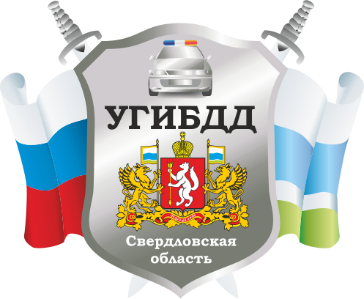 ДТП с участием детей за 10 месяцев 2022 года
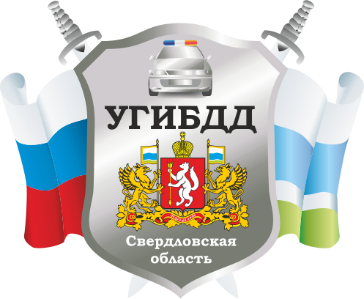 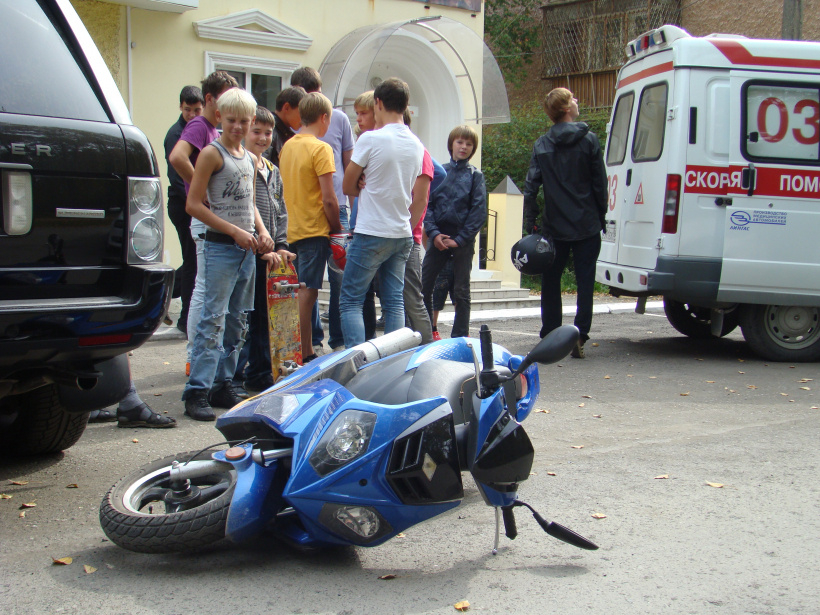 Дети стали участниками каждого 8 ДТП 
с пострадавшими в регионе
Свердловская область
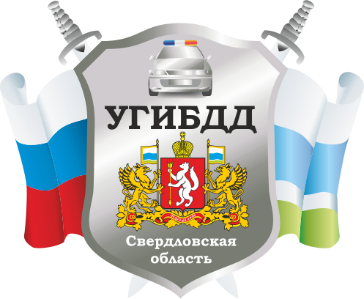 Свердловская область
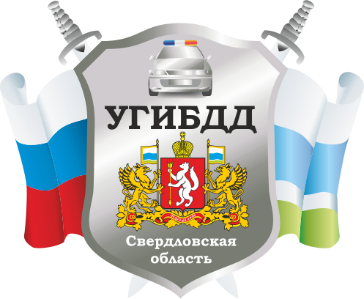 Гибель ребенка на проезжей части дороги – результат ошибки взрослого
Свердловская область
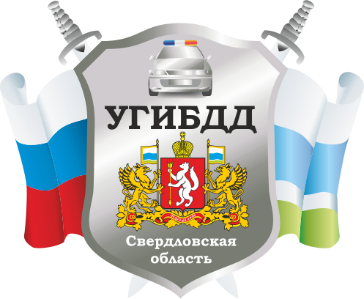 С участием детей-пешеходов с начала года зарегистрировано 106 (-24%) ДТП, в результате которых 110 (-20%) несовершеннолетних получили травмыи 2 погибли (-66,7%)
Свердловская область
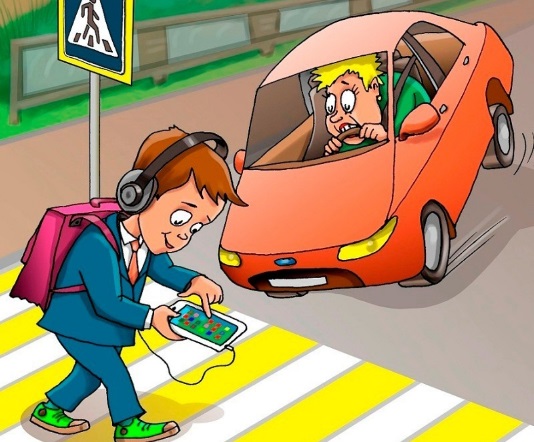 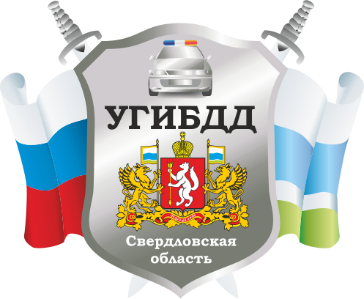 Основные нарушения ПДД, 
допущенные ДЕТЬМИ:
Переход проезжей части в неустановленном месте, в запрещенном месте - 22 ДТП
Неожиданный выход из-за стоящего транспортного средства, сооружений, деревьев - 19 ДТП
Выезд на пешеходный переход, не спешиваясь с велосипеда, самоката - 15 ДТП
Переход дороги на красный сигнал - 13 ДТП
Управление транспортным средством лицом, не имеющим права управления - 9 ДТП
Несоблюдение очередности проезда велосипедистом - 10 ДТП
Свердловская область
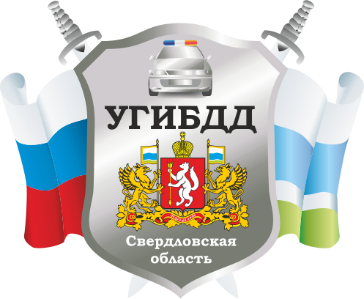 Одной из эффективных форм предупреждения происшествий с  участием детей  на  дорогах  является  организация  проведения  в  образовательных организациях ежедневных  «минуток безопасности» дорожного движения.
Свердловская область
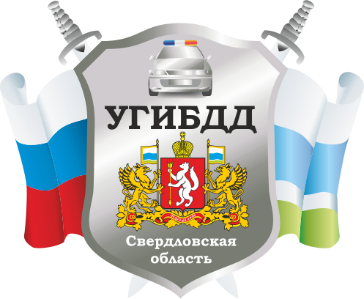 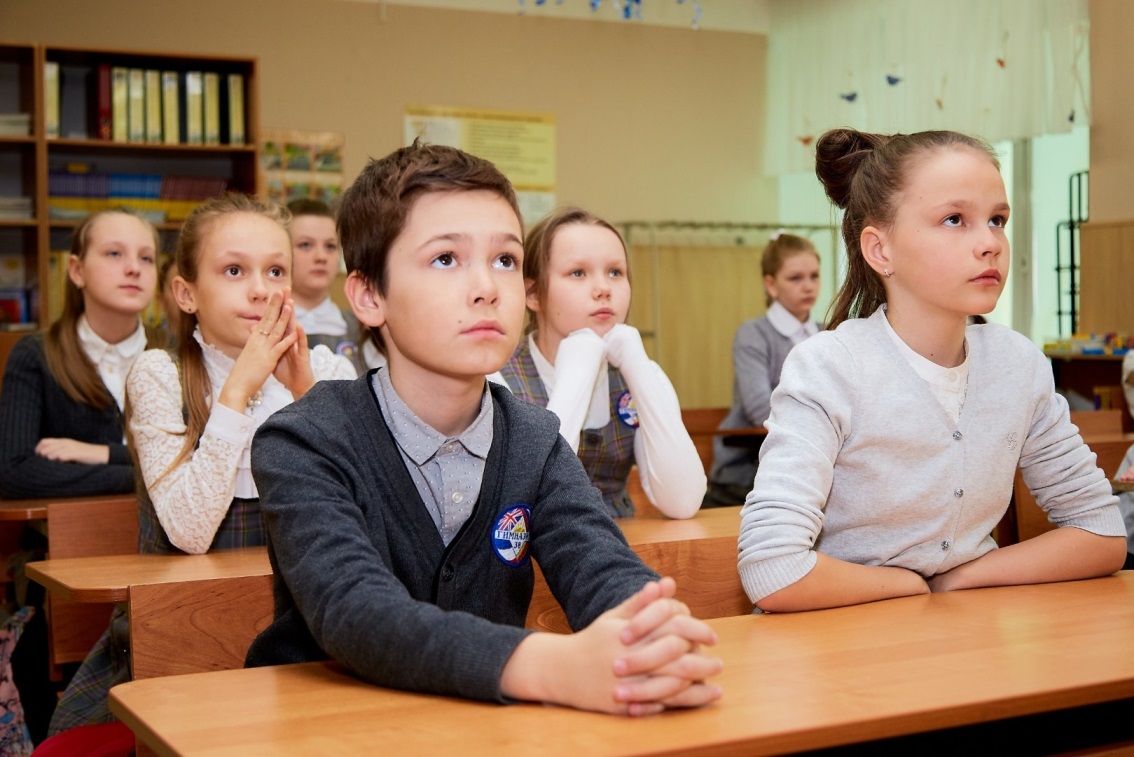 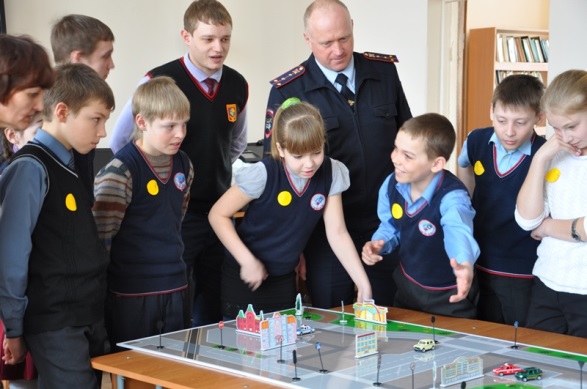 «Минутка безопасности» - это краткая беседа о дорожной безопасности в конце  учебного  дня,  экспресс-напоминание  детям  о  необходимости переключить внимание на обеспечение собственной безопасности на дороге в  то  время,  когда  ребенок  возвращается  из  образовательной  организации домой.
«Минутка безопасности» призвана показать ребенку, что на дороге не все  так  просто  и  очевидно,  как  ему  кажется  в  силу  его  возраста.  Короткая информация настраивает ребенка на внимательное наблюдение за дорогой.
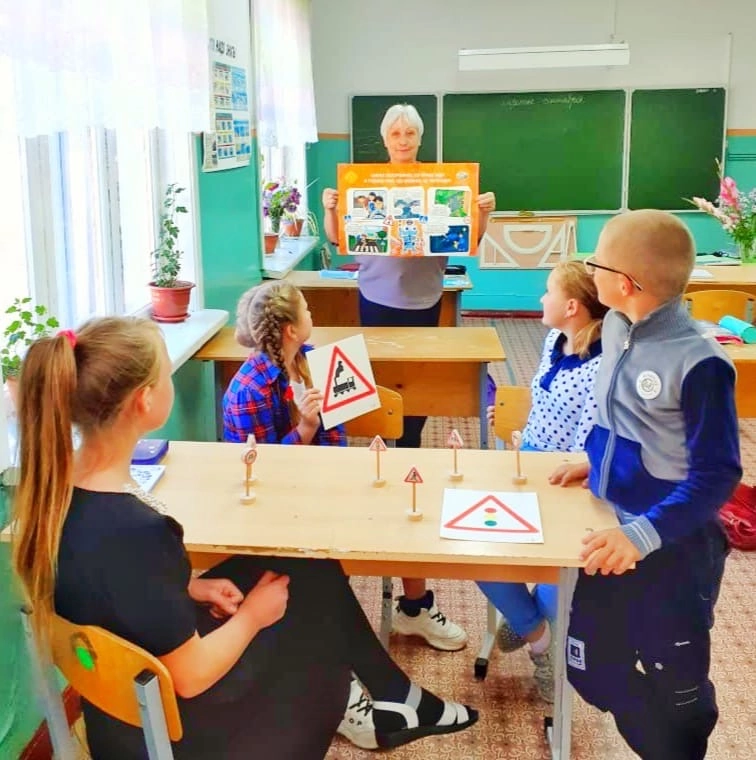 Свердловская область
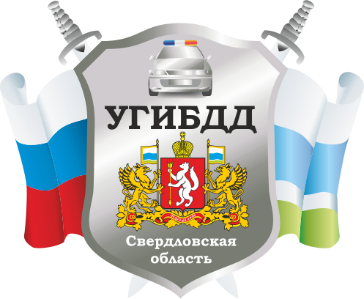 Главное условие успешного воздействия 
«Минуток безопасности» - их регулярность и ежедневность.
Свердловская область
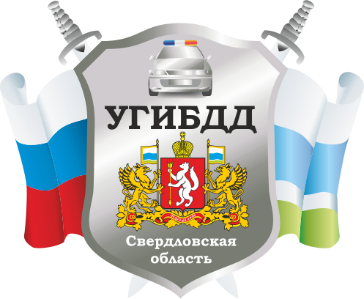 Проведение  «Минуток  безопасности»  должно  стать  не  кратковременной кампанией,  организуемой  в  дни  смотров,  проведения  профилактических мероприятий Госавтоинспекцией,  а  повседневно  действующей  системой влияния  на  мышление  и  действия  детей  по  пути  из  образовательной организации домой, направленной на воспитание у них навыков правильного поведения в дорожной обстановке.
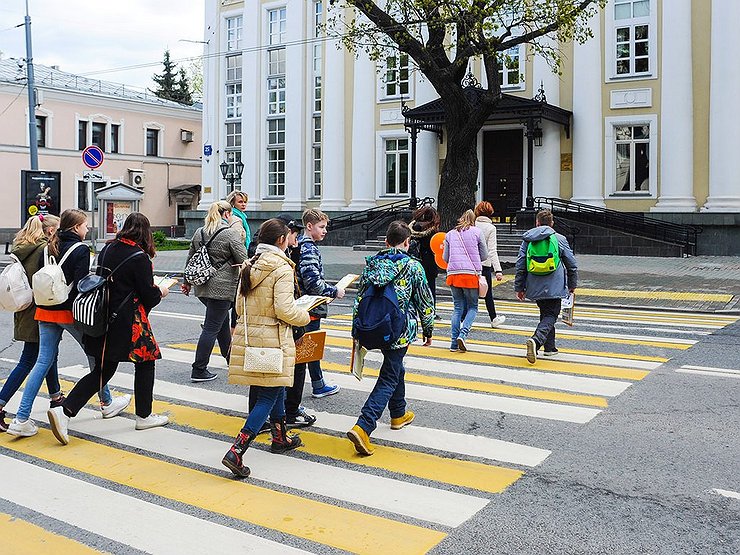 Свердловская область
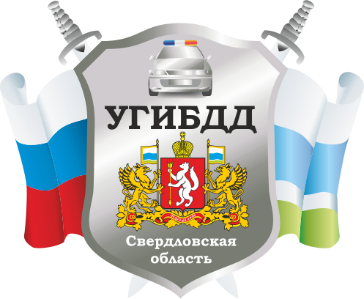 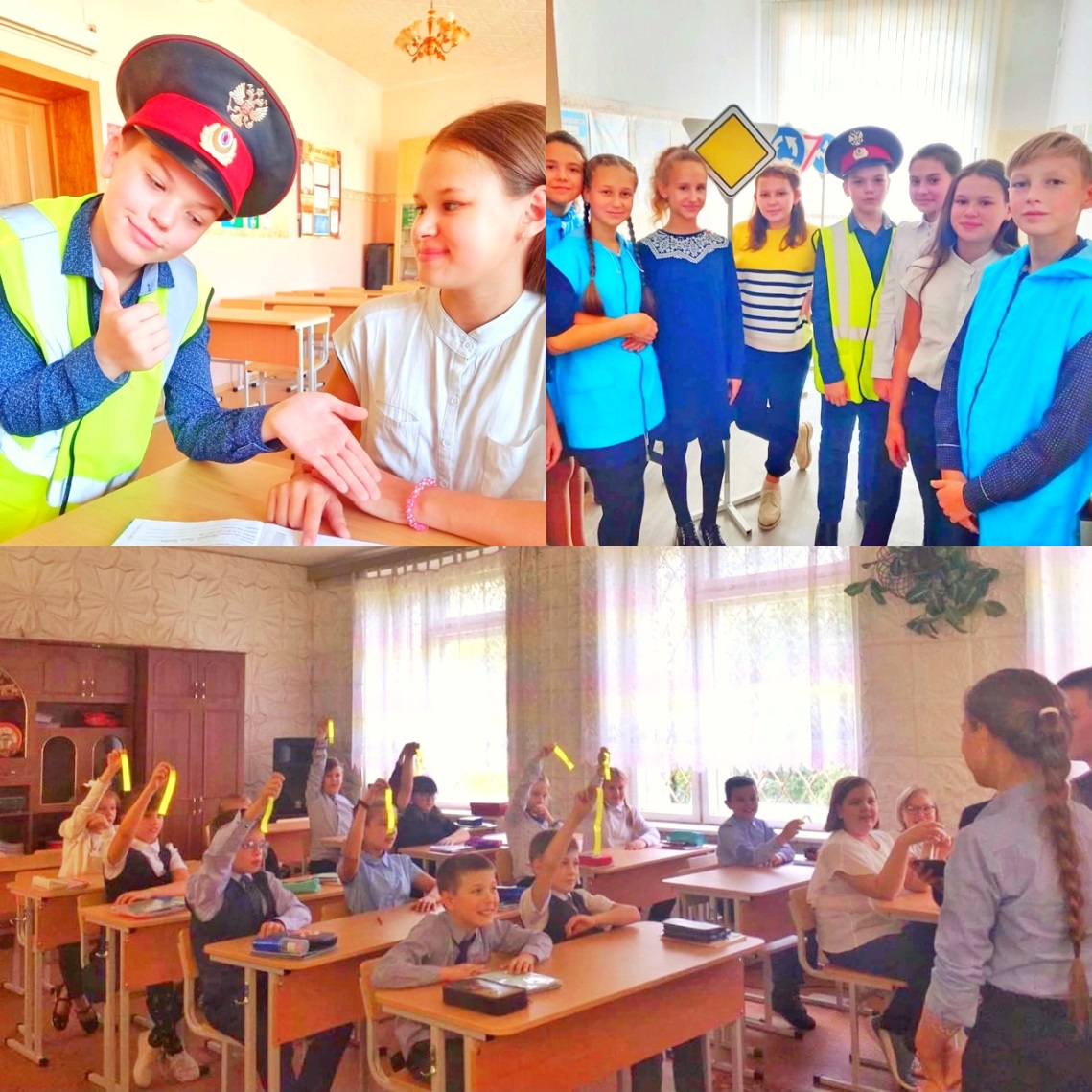 Нет  необходимости  пытаться  «объять  необъятное»,  группируя несколько  вопросов  (даже  если  они  кажутся  вам  одинаково  важными  и актуальными)  в  одну  мини-беседу.  Это  не  работает. 
 Главное  правило «минутки»  -  её  краткость.
Свердловская область
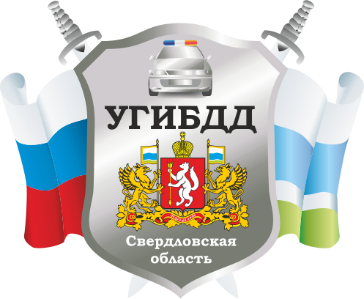 Список  тем  (вопросов  и  правильных  ответов  на  них)  «Минутки безопасности»  у  учителя  должен  быть  всегда  под  рукой:  например, вложен в  классный  журнал.  Желательно,  чтобы  он  был  подготовлен и роздан  учителям  заранее,  чтобы  любой  педагог,  чей  урок  завершает учебный день, мог провести беседу с детьми.
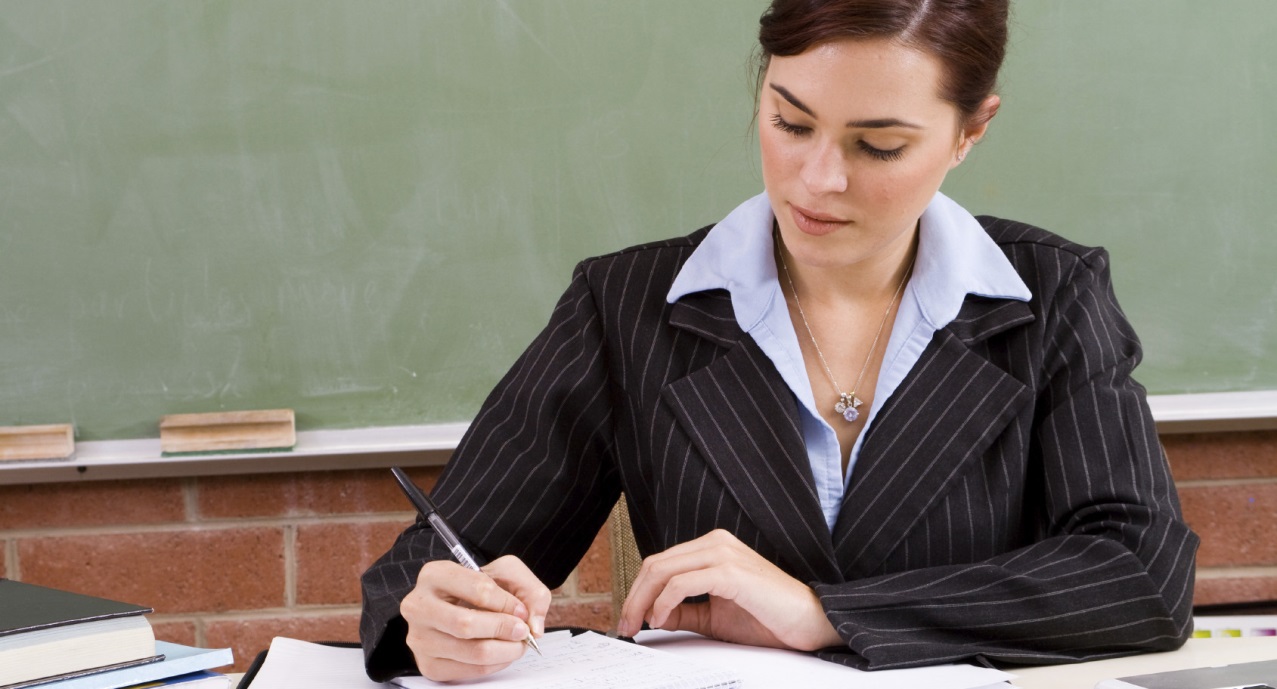 Свердловская область
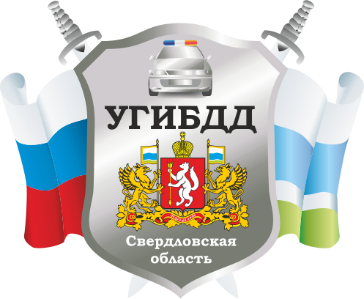 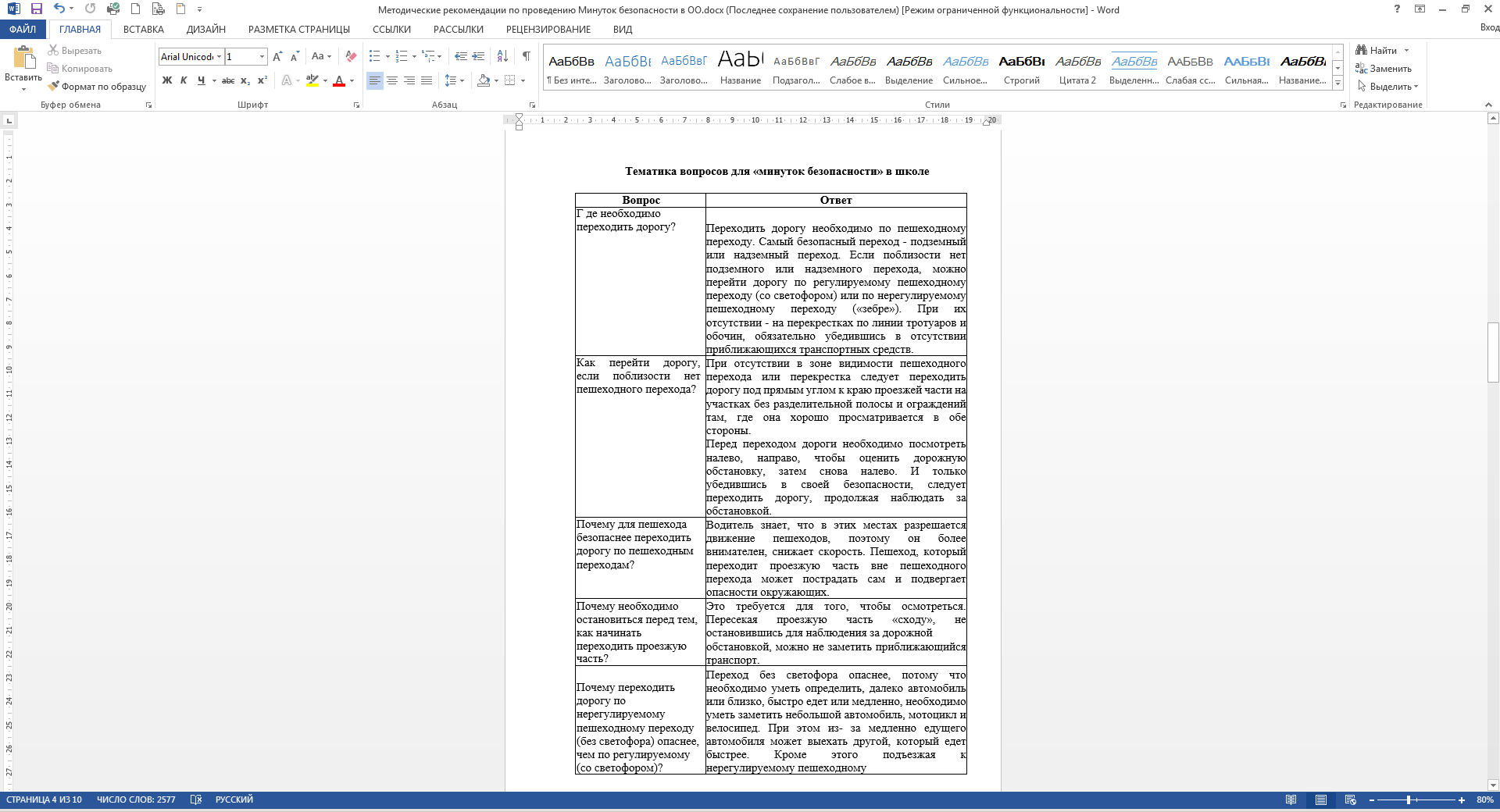 Свердловская область
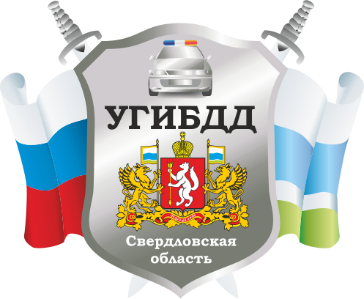 Планируя  тематику  «минуток»,  лучше  всего  исходить  из актуальности  темы  в  данный  конкретный  период  в  зависимости  от складывающейся  дорожной  обстановки,  времени  года,  погодных условий и т.п.
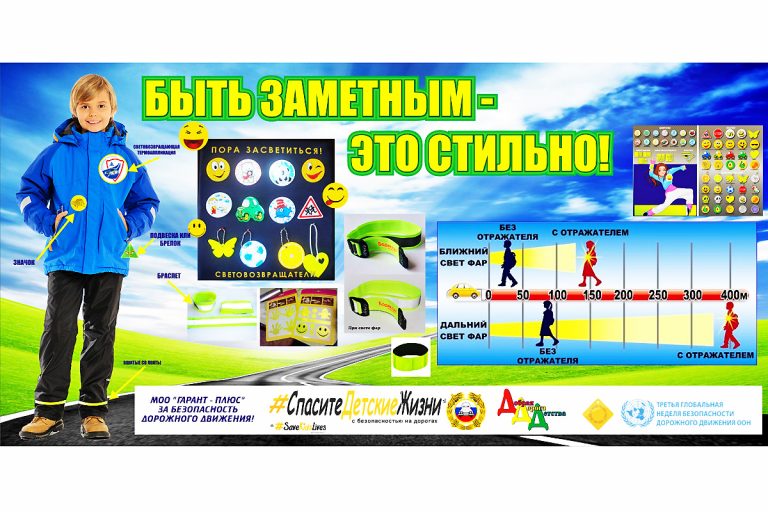 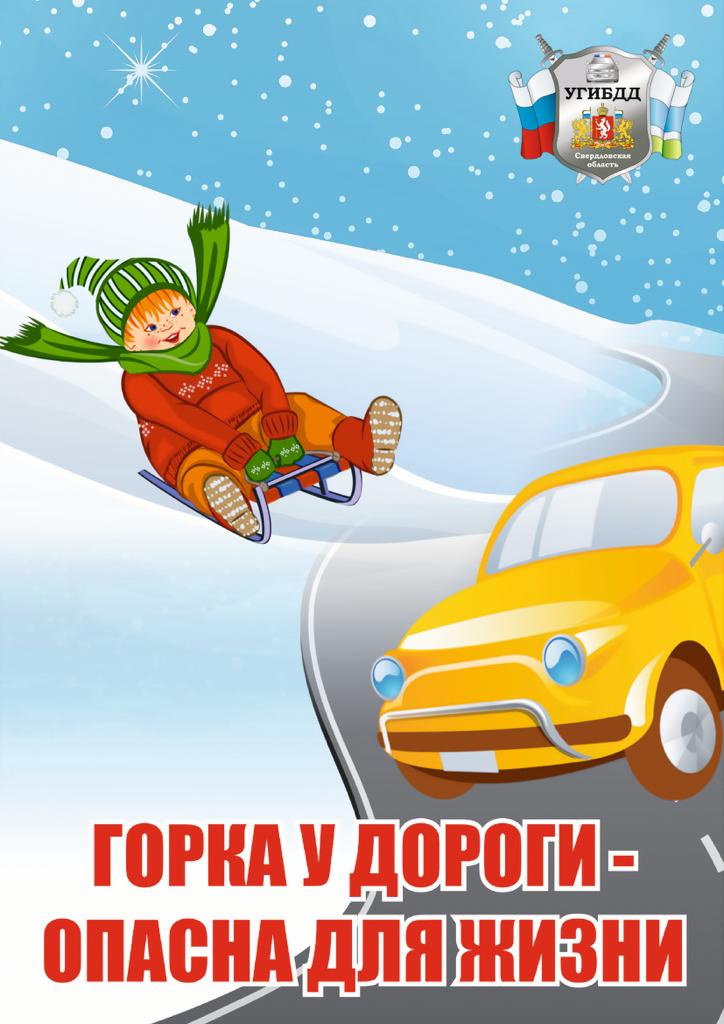 Свердловская область
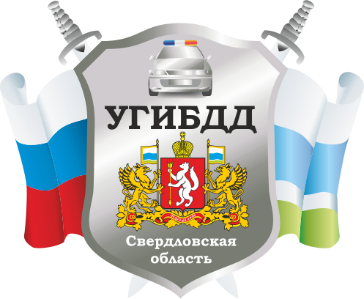 Планируя  тематику  «минуток»,  лучше  всего  исходить  из актуальности  темы  в  данный  конкретный  период  в  зависимости  от складывающейся  дорожной  обстановки,  времени  года,  погодных условий и т.п.
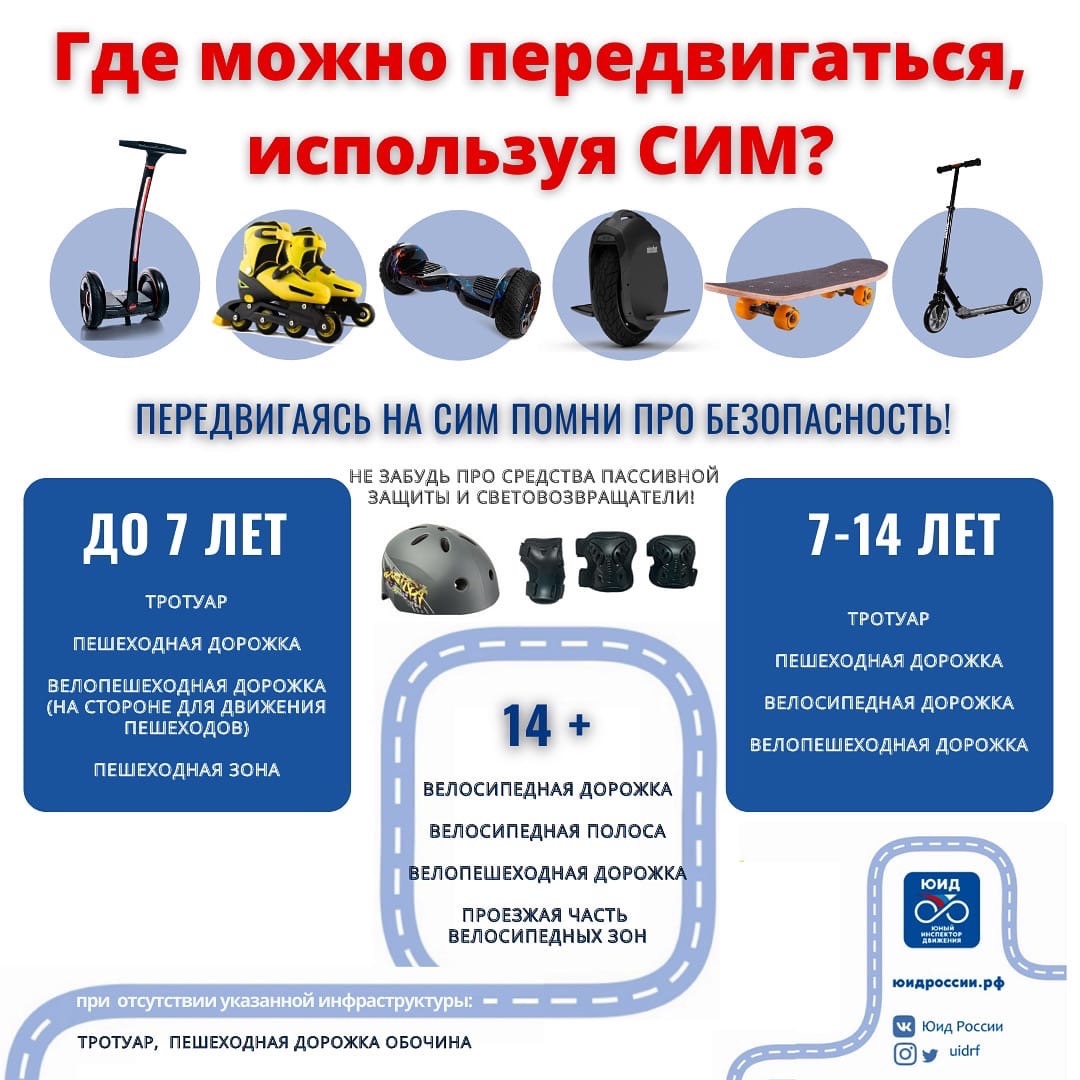 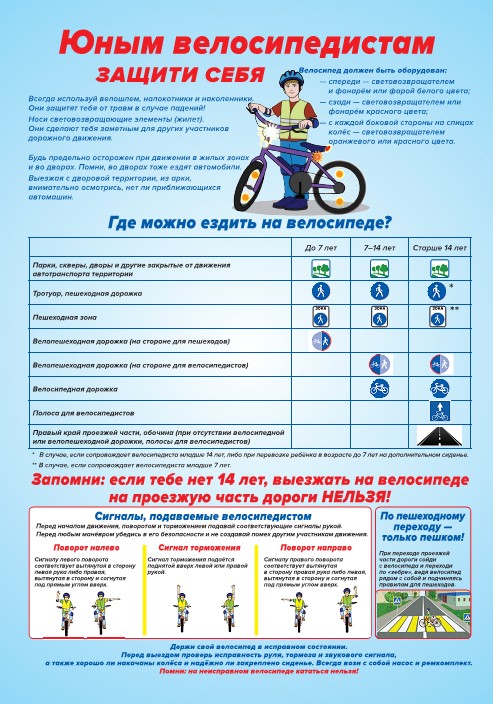 Свердловская область
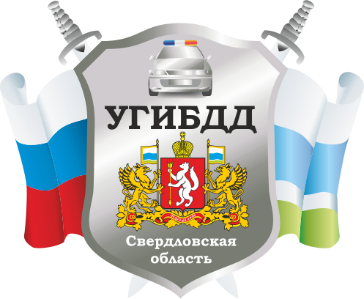 Как провести «Минутку безопасности» в школе
«Минутку  безопасности»  имеет  возможность  провести  каждый  учитель, 
чей урок приходится – независимо от предмета и темы – на конец учебного дня.  Ведь  одна  из  главных  целей,  ради  которой  проводится  это 
ЕЖЕДНЕВНОЕ  экспресс-занятие  с  детьми,  -  настроить  их  перед  дорогой 
домой на мысли о соблюдении мер личной безопасности на дороге.
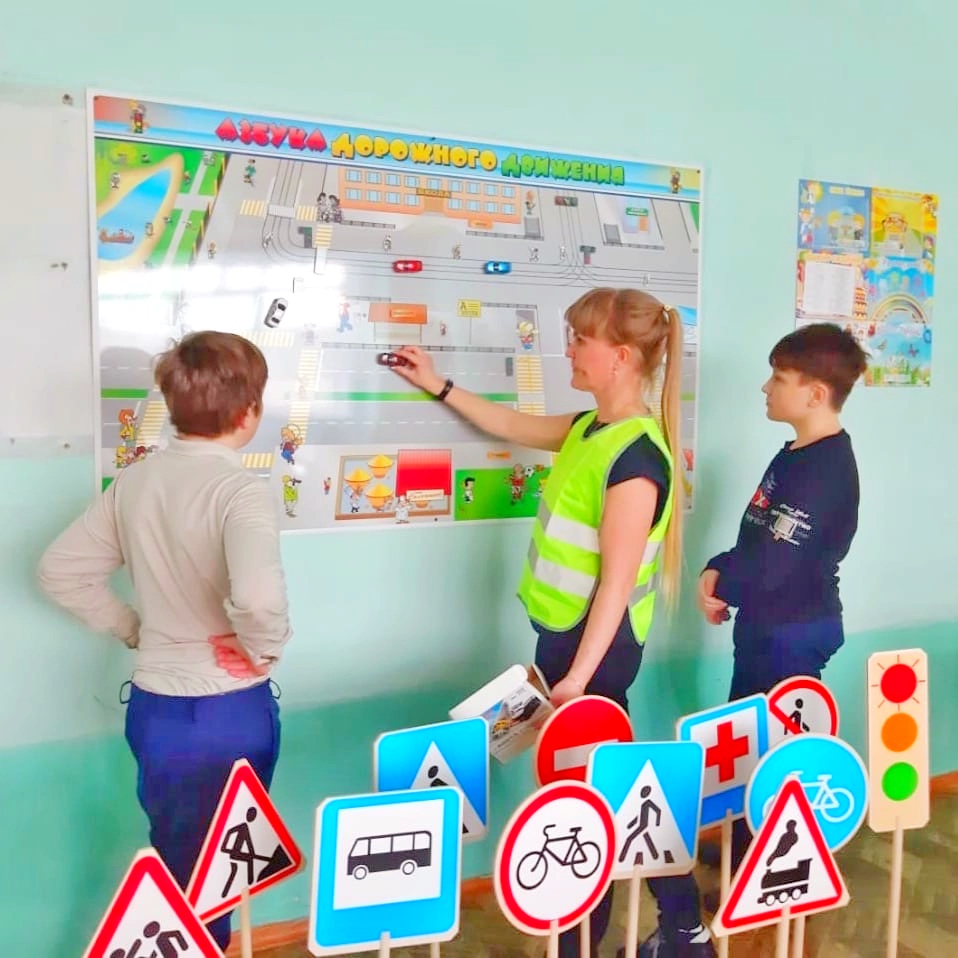 Свердловская область
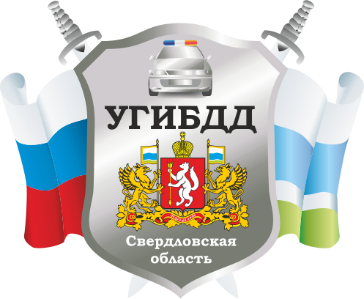 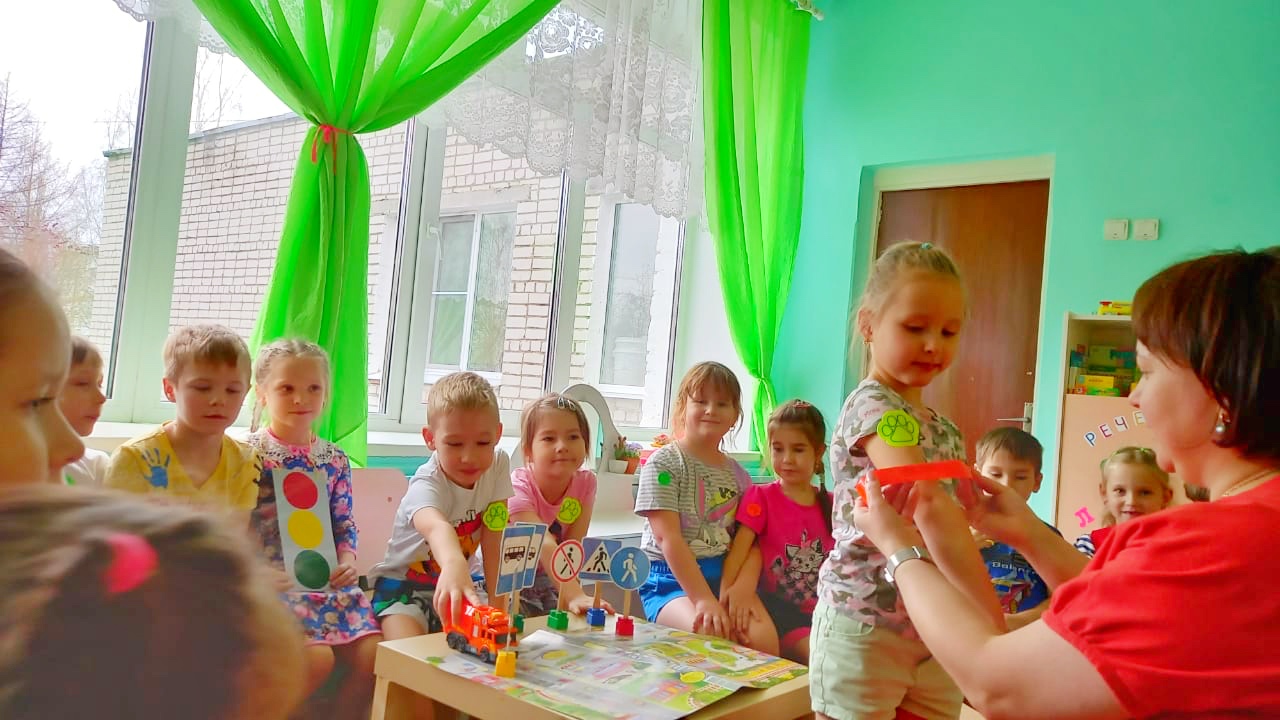 В ходе проведения «Минутки» следует пробудить интерес у детей, а для этого, прежде всего, необходимо определить проблему. 
Наша  задача  –  добиться ОСОЗНАННОСТИ  поведения.
Свердловская область
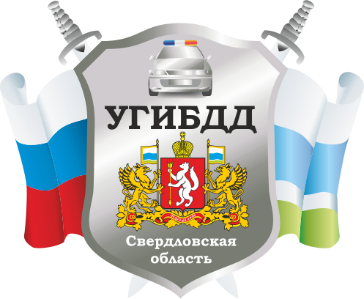 «Минутка» должна быть именно кратковременной. Ее длительность – не 
более  2-3  минут,  максимум  –  5  минут.  Учитель  задает  вопрос  (ставит 
проблему)  и,  выслушав  мнение  нескольких  учащихся,  обобщает  их  и  дает 
объяснение.  Очень  важно  создать  ситуации  столкновения  мнений,  спора, 
разнообразия  объяснений  одной  и  той  же  ситуации  детьми.  В  качестве 
последней  «порции»  информации,  полученной  за  день  в  стенах  школы, 
учащиеся получают полезные сведения по безопасности на дороге, поданные 
в интересной, занимательной форме.
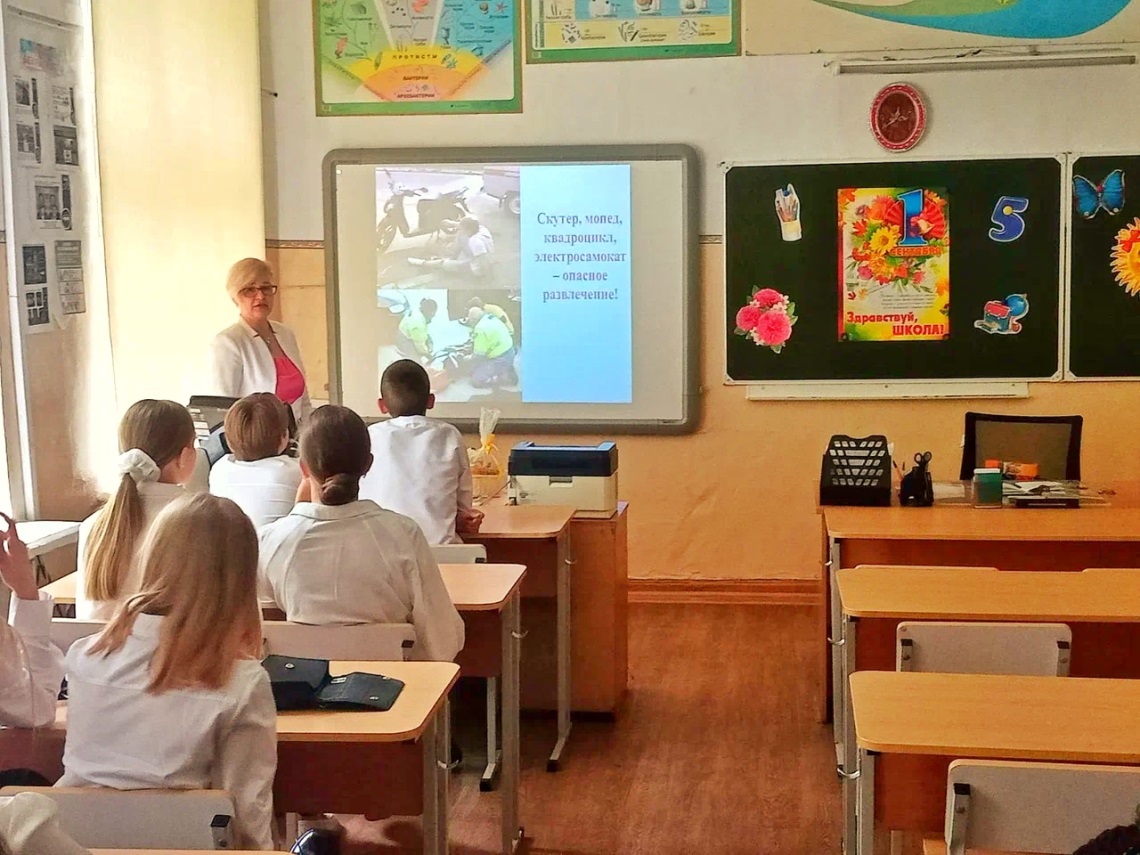 Свердловская область
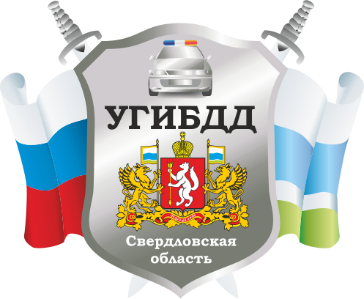 В ряде случаев детям могут быть даны задания по наблюдению за обстановкой на дороге, связанные с вопросом, рассмотренным на «Минутке» (наблюдение за движением автомобилей, пешеходов, обстановкой на остановках маршрутного транспорта и т.п.). 

Например, обратить внимание по пути домой на различные объекты, мешающие обзору дороги.
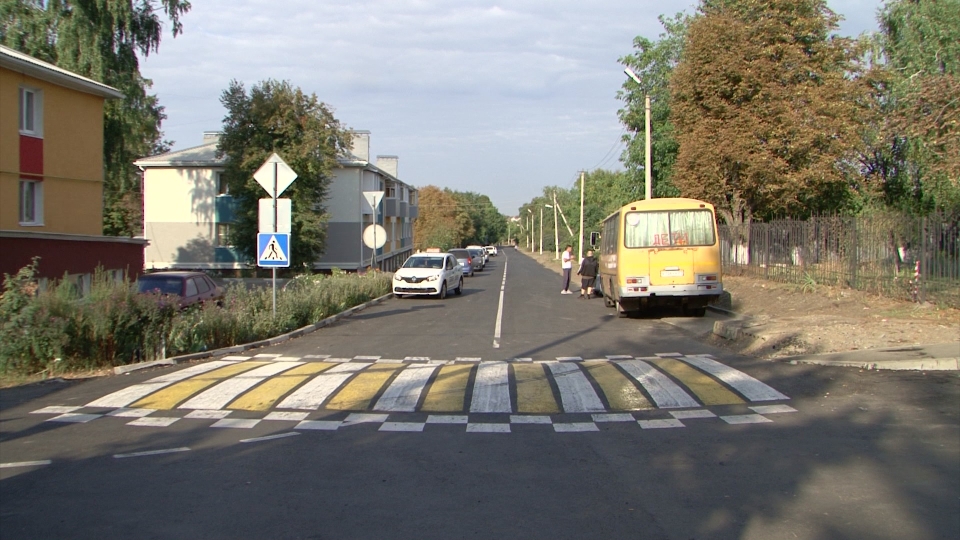 Свердловская область
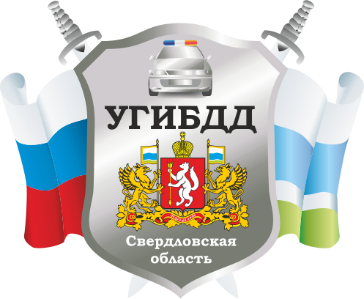 Опыт проведения бесед - «минуток» показывает, что они меняют отношение детей к безопасности на дороге, способствуют выработке у них критического отношения к поступкам сверстников и взрослых, нарушающих Правила дорожного движения, благодаря чему у детей появляется «иммунитет» к нарушениям ПДД и подражанию нарушителям.
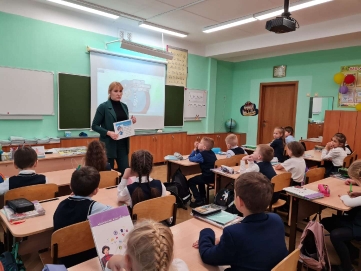 СПАСИБО!